TD B1Traitements de texte et outils collaboratifs
Séance 5 pour standard 10 semaines
Séance 1 pour Standard 6 semaines Vague 2
Enseignements d’informatique :Quelques rappels
[Speaker Notes: Nouveau : on insiste sur la partie formation]
Présence obligatoire (rappel)
pour réussir !
pénalités d’absence (lourde) à partir de la troisième absence non justifiée
justifiez vos absences au plus vite auprès de votre enseignant ou du secrétariat
Possibilité de désinscription en cas de deux absences consécutives
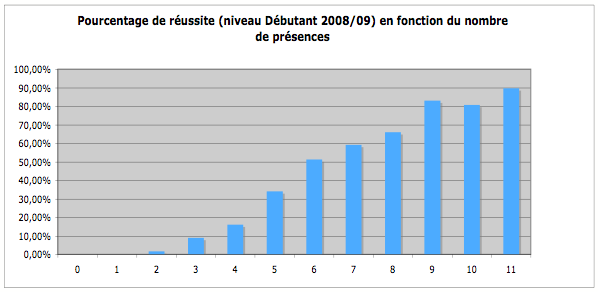 3
Changer de TD ?
Possible pendant les 3 prochaines semaines d’enseignement
Pour Montpellier 
Les changements se réalisent sur notre site de gestion de TD
accès via https://www.univ-montp3.fr/miap/ens/info/
ou accès via ENT
Si souci, contactez le secrétariat des enseignements transversaux d’informatique : miap.cours_informatique@univ-montp3.fr 
Pour Béziers, 
Contactez Mme Serex Erika (BU)
4
Une séance de TD
Un TD par séance
Si pas fini, terminez-le avant la semaine suivantechez vous ou (sur Montpellier) au pavillon informatique 			(ouverture 8h-19h45 du lundi au vendredi)

Les retards et départs anticipés                                   peuvent être considérés comme des absences

Concentrez-vous :
merci d’éteindre vos portables
5
Modalités de contrôle des connaissances en standard (sauf pour étudiants en DA ou EAD)					= comme en stage
Evaluation 1 en contrôle continu
Tests Moodle : tout au long des TD B1 à B5 (/5)
Examen en séance 6 de 30 minutes : test Moodle (/15)(questions de culture numérique ou vérification de connaissances des manipulations de bases)
(- pénalités d’absence)

Evaluation 2
Examen de 40 minutescomme en évaluation 1 avec plus de questions
6
Programme des TD B1 à B5
[Speaker Notes: Nouveau : on insiste sur la partie formation]
AujouRd’hui
Outils collaboratifs
Suivi de modifications
Documents partagés
Agenda collaboratif
Outil de planification d’une réunion et sondage

Traitement de texte
Nouveauté : modèles de documents
Révision. Attention ! Les TD A1 à A4 sont à revoir en auto-formation (= niveau Stage) pour les étudiants en Standard 6 Semaines. Des questions concernant ces parties seront posées à l’examen.
8
A suivre
TD B2 et B3
Gestion de tableaux
Gestion de données avec un tableur
Création et insertion de graphiques
TD B4
HTML
Notion de référence relative et absolue
TD B5
PréAO – présentation assistée par ordinateur
9
Révision en traitement de texte
[Speaker Notes: Nouveau : on insiste sur la partie formation]
Notions de typographie
Paragraphes
Combien de paragraphes visibles ?








3 paragraphes
Et non 2 paragraphes : les titres sont des paragraphes (pour un logiciel de traitement de texte)
¶ (pied de mouche) = caractère invisible non imprimée désignant la fin d’un paragraphe
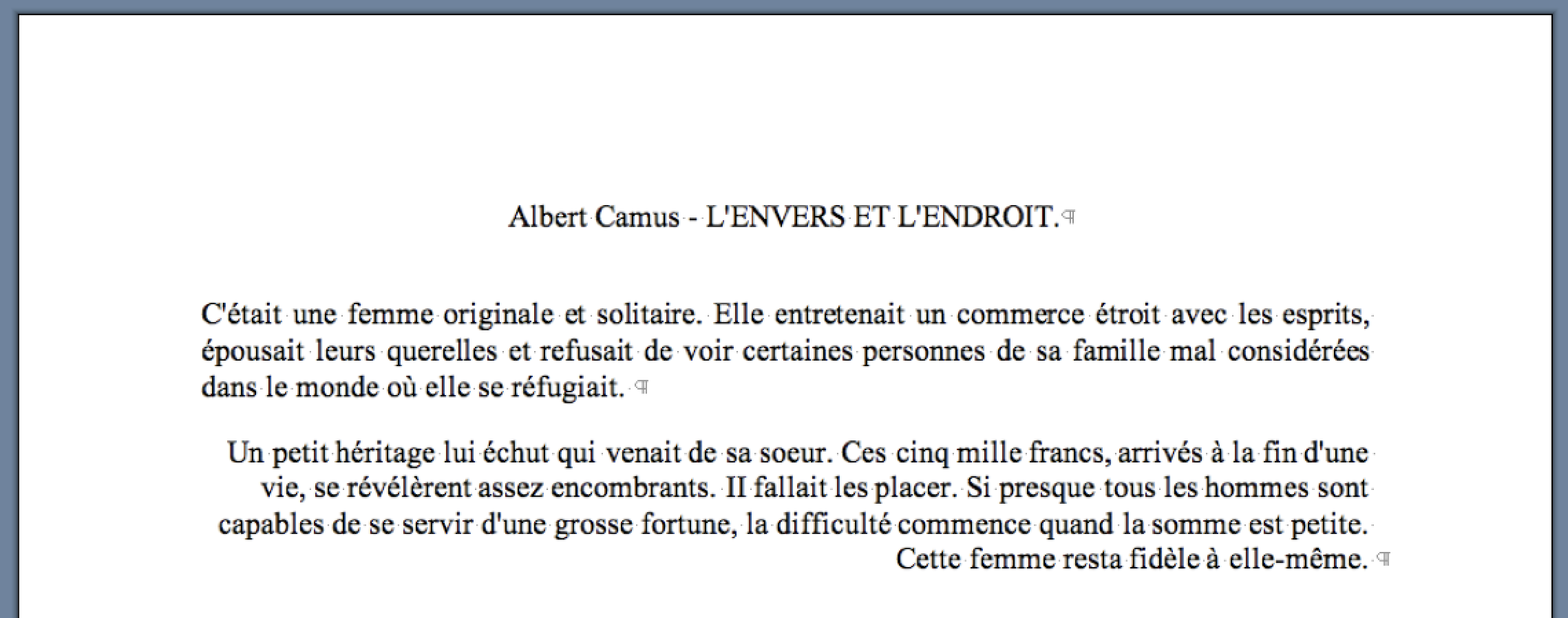 [Speaker Notes: A l’occasion de ce transparent, on pourra rappeler que c’est en choisissant le style de paragraphe (Corps de Texte, Titre 1, Titre 2, …) qu’on associe un niveau de plan à chaque paragraphe]
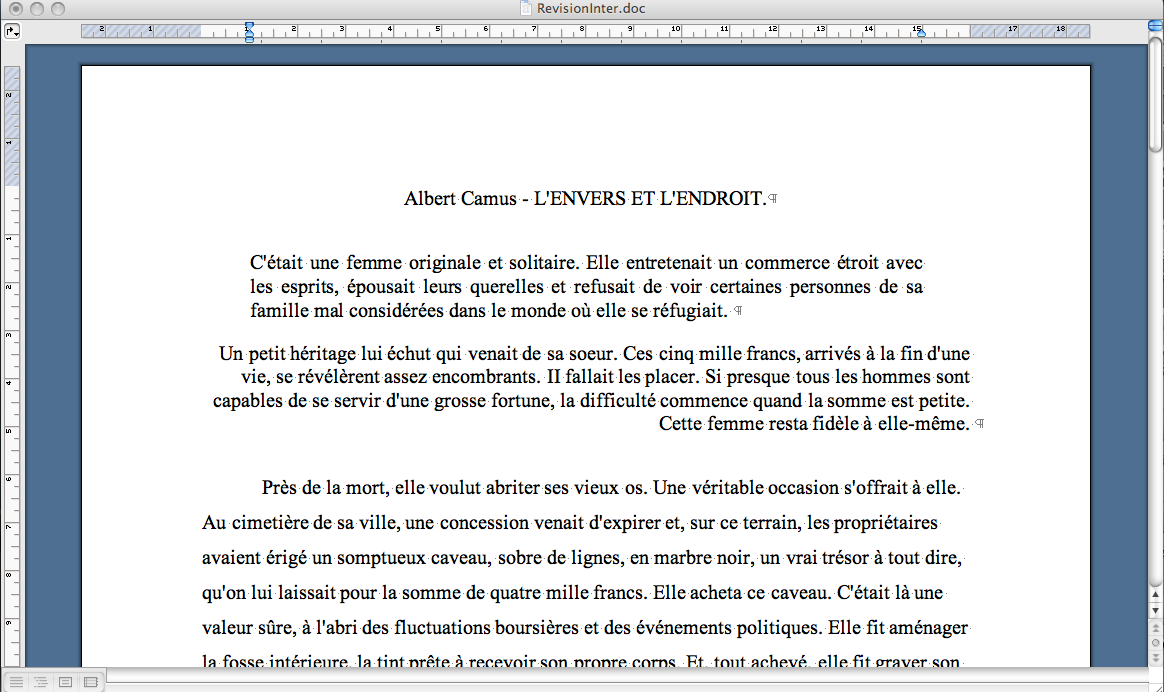 Haut
Droite
Gauche
?
?
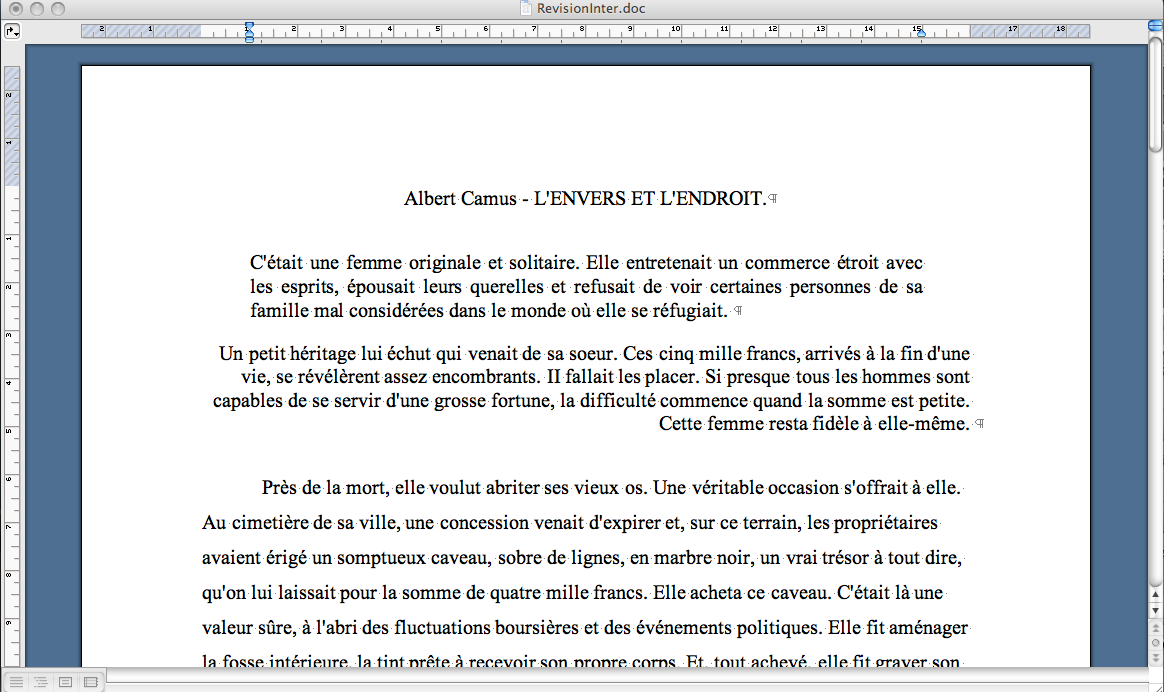 Retrait Gauche
Retrait droit
[Speaker Notes: Rappeler que dans les logiciels, c’est parfois une dénomination « Retrait avant » ou « Retrait après » qui apparaît. Pour comprendre l’action réalisée, c’est donc le terme « Retrait » qu’il faut comprendre.]
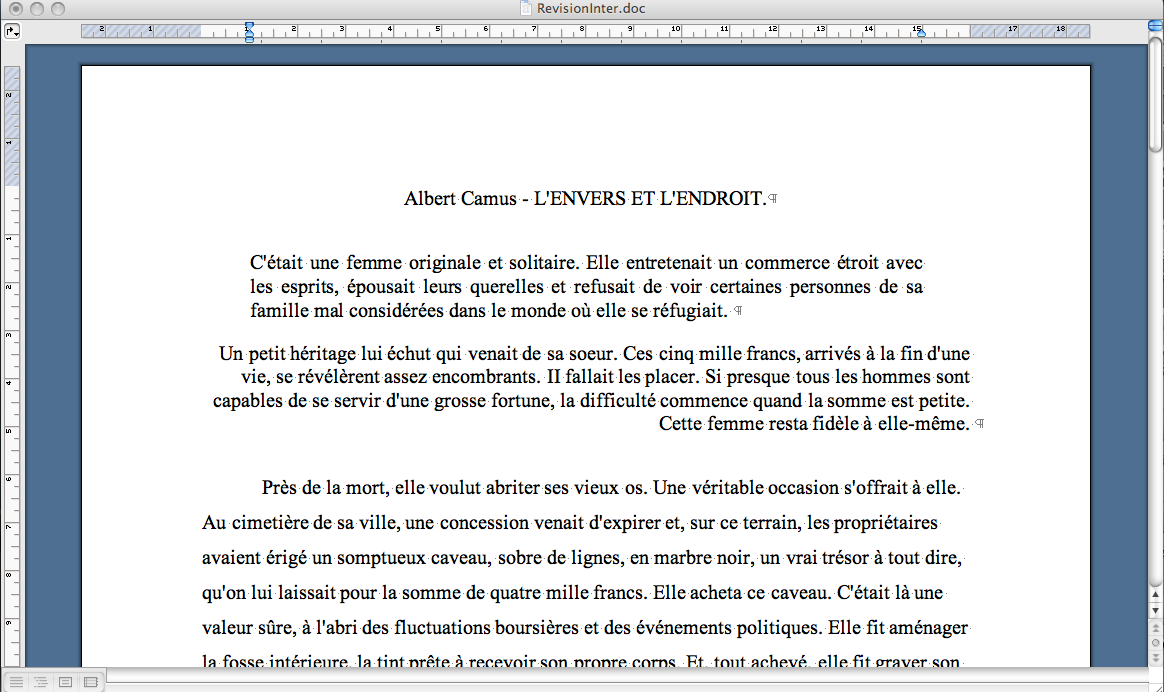 ?
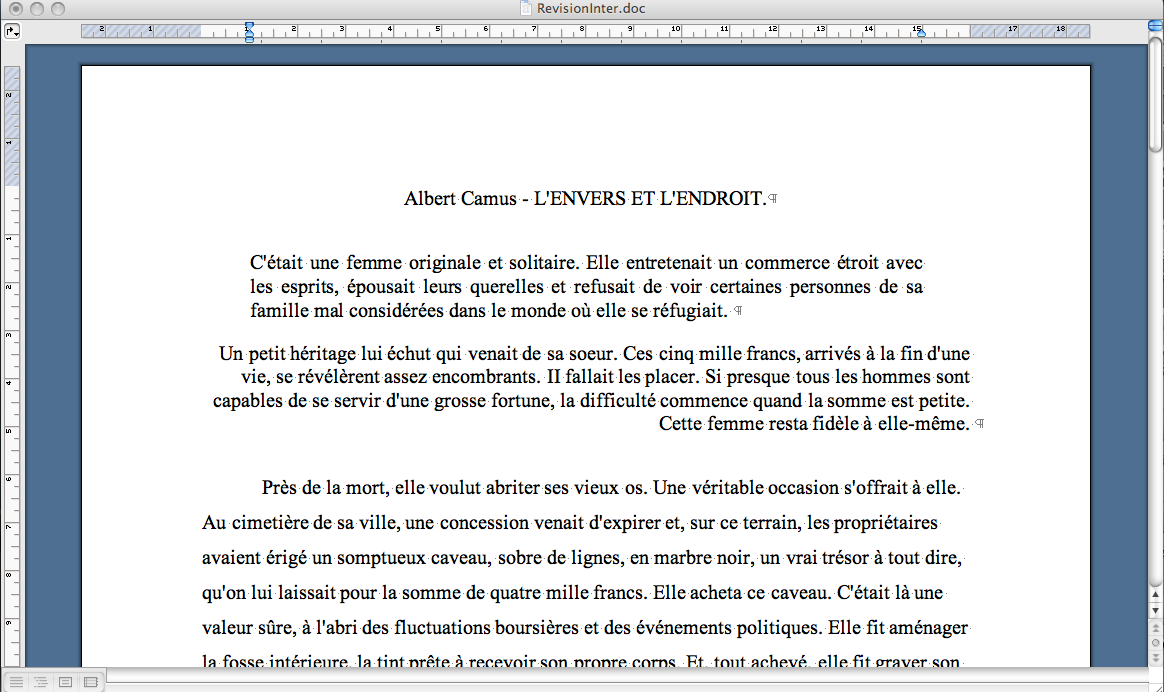 Alinéa
?
?
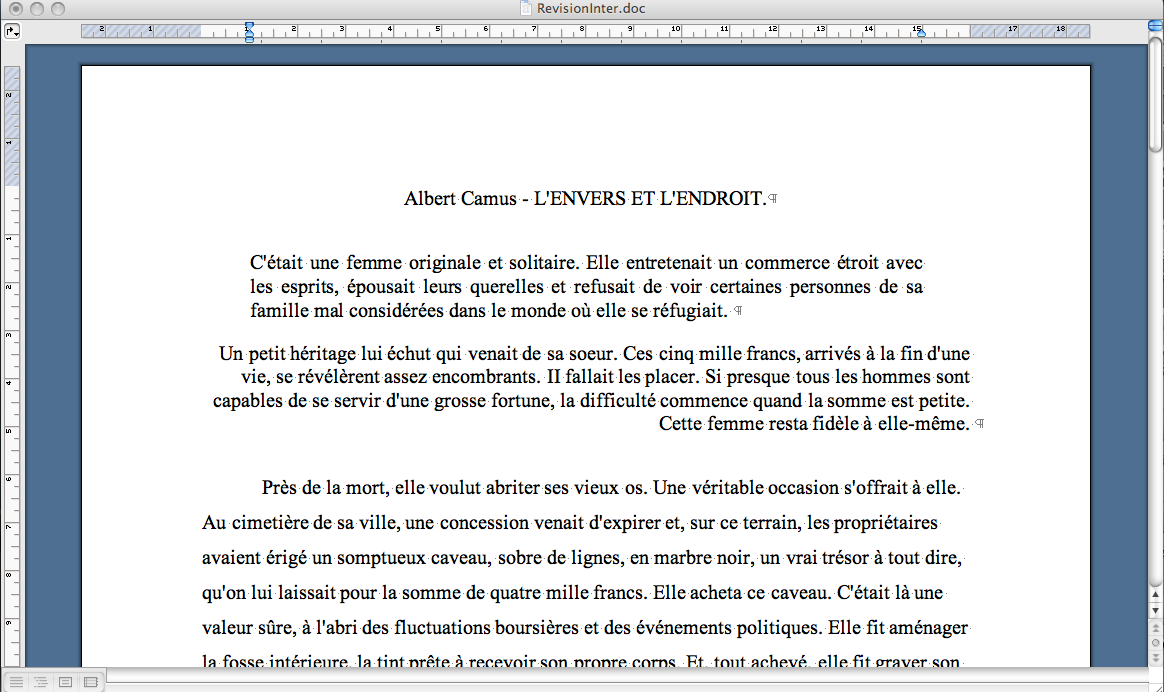 [Speaker Notes: Rappeler que dans certains logiciels, c’est « Espacement au dessus » ou « Espacement en dessous » qui apparaît… d’où l’importance du terme « Espacement » à ne pas confondre avec « Retrait »]
Espacement avant
Espacement après
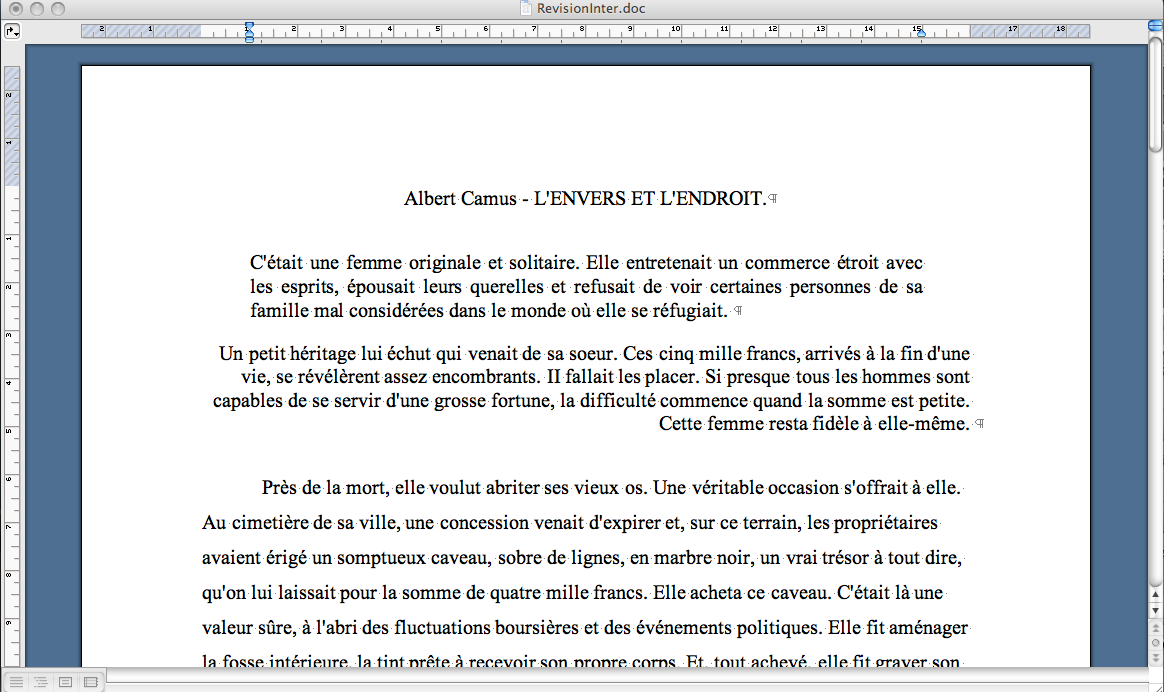 ?
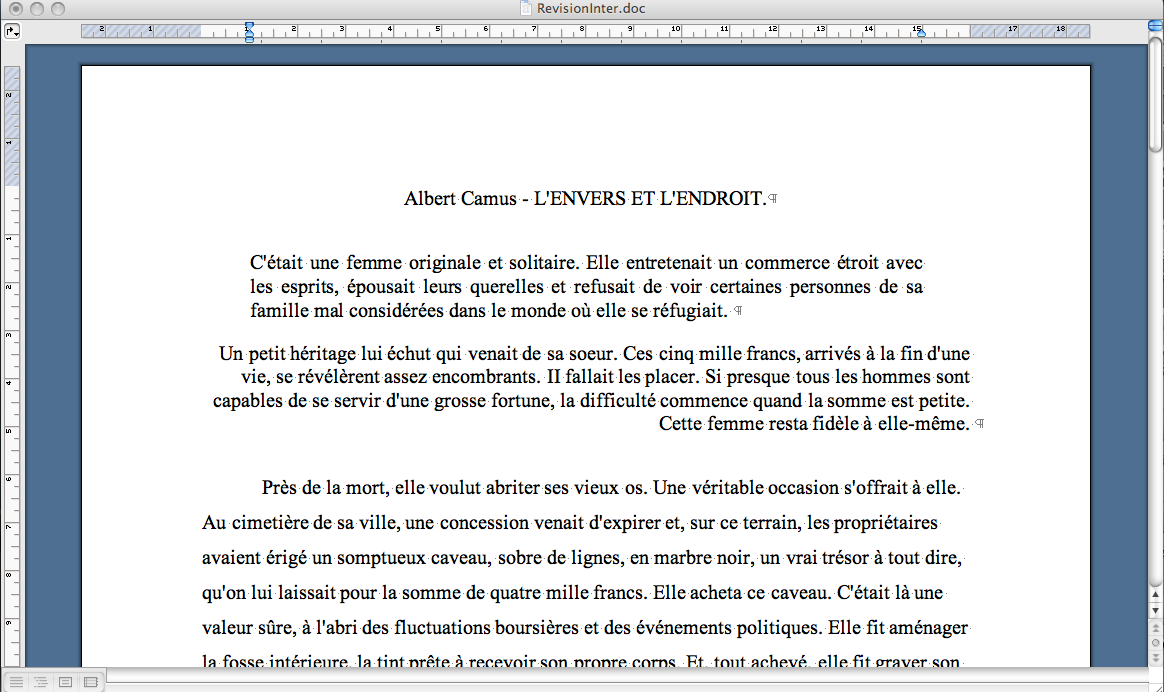 Interlignes
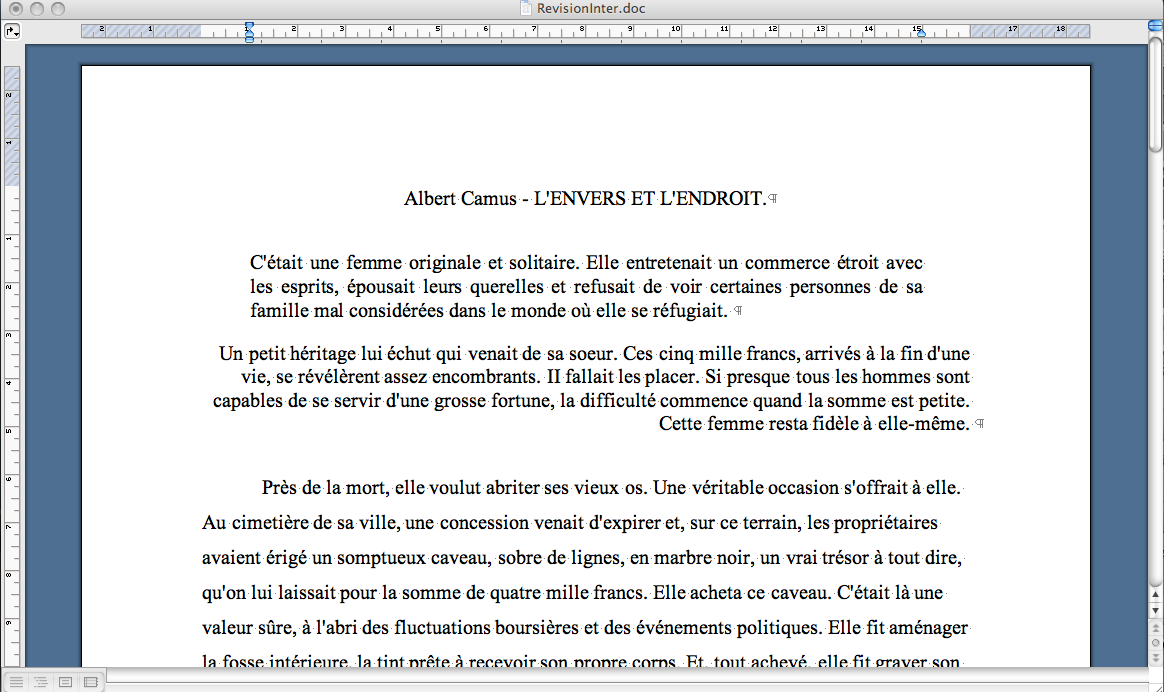 Alignement ?
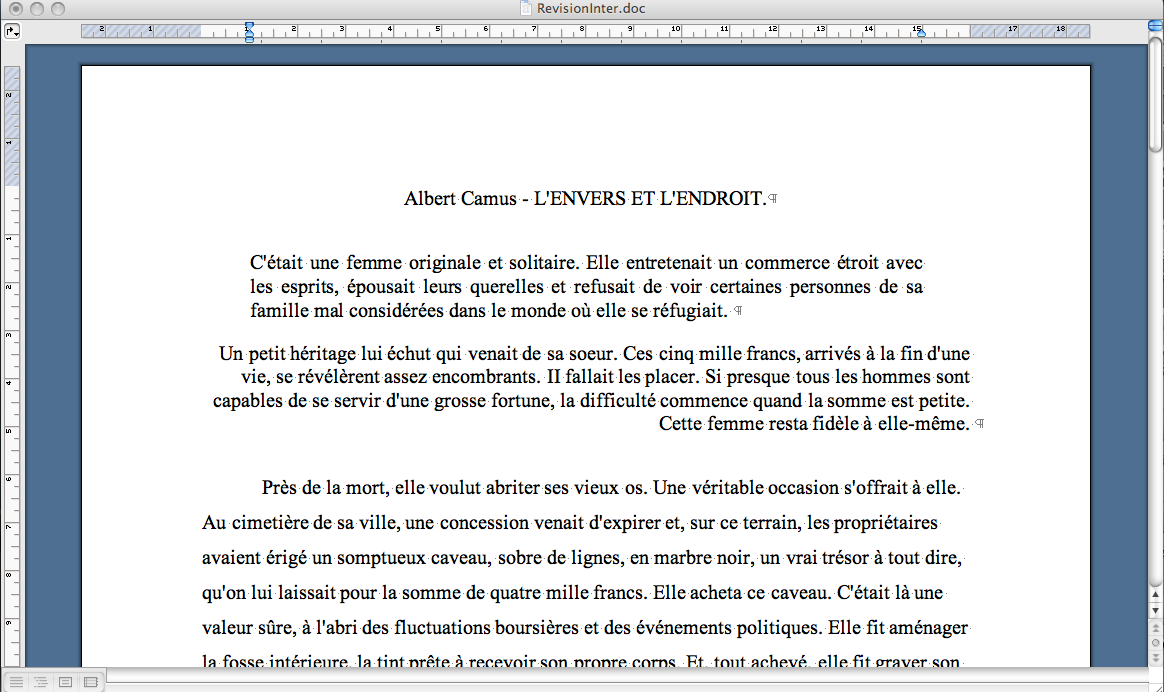 Alignement justifié
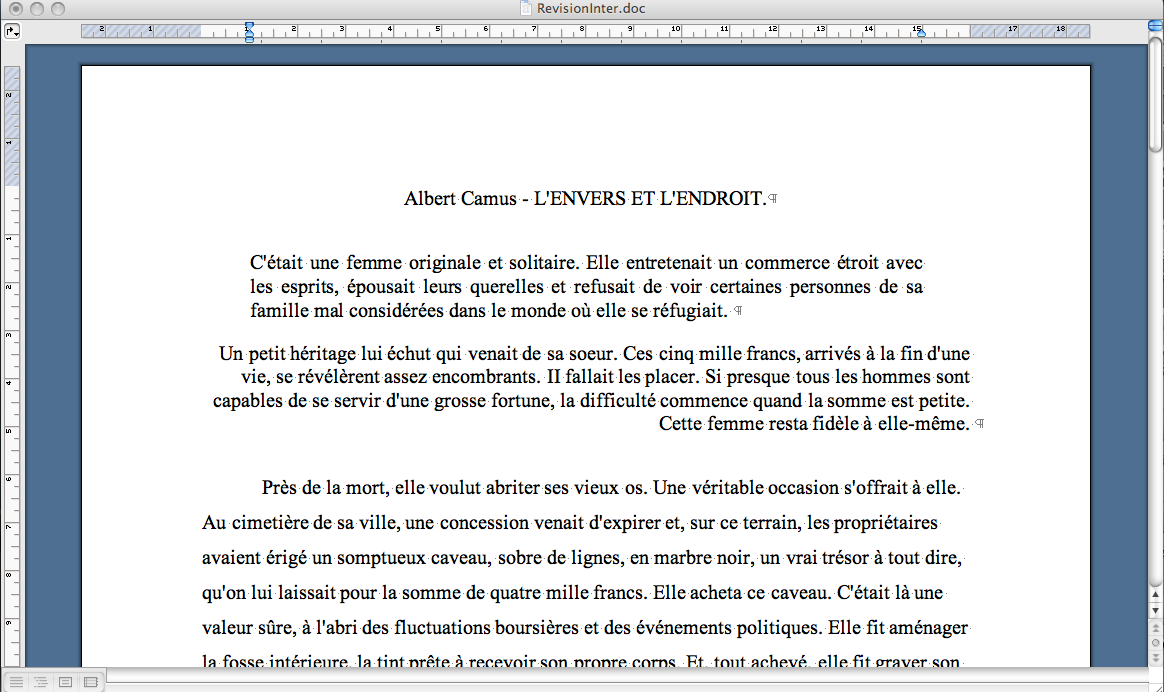 Alignement 
à droite
Alignement à gauche
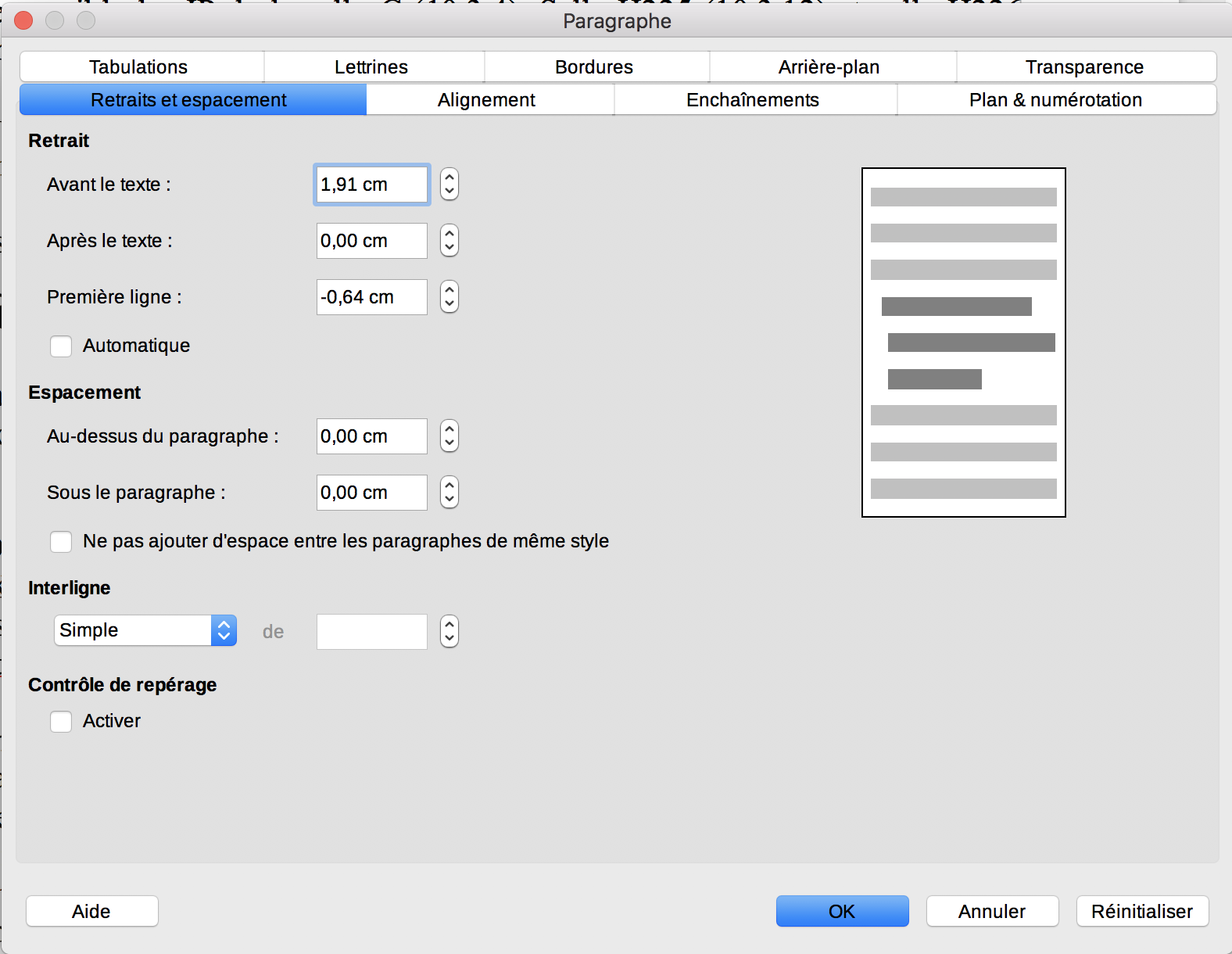 Alinéa
23
Uniformisation et gestion de Plan
Comment uniformiser la présentation d’un document ?
Réponse = en  définissant les caractéristiques des paragraphes via le style du paragraphe qui lui est appliqué(et non pas paragraphe par paragraphe)
24
?
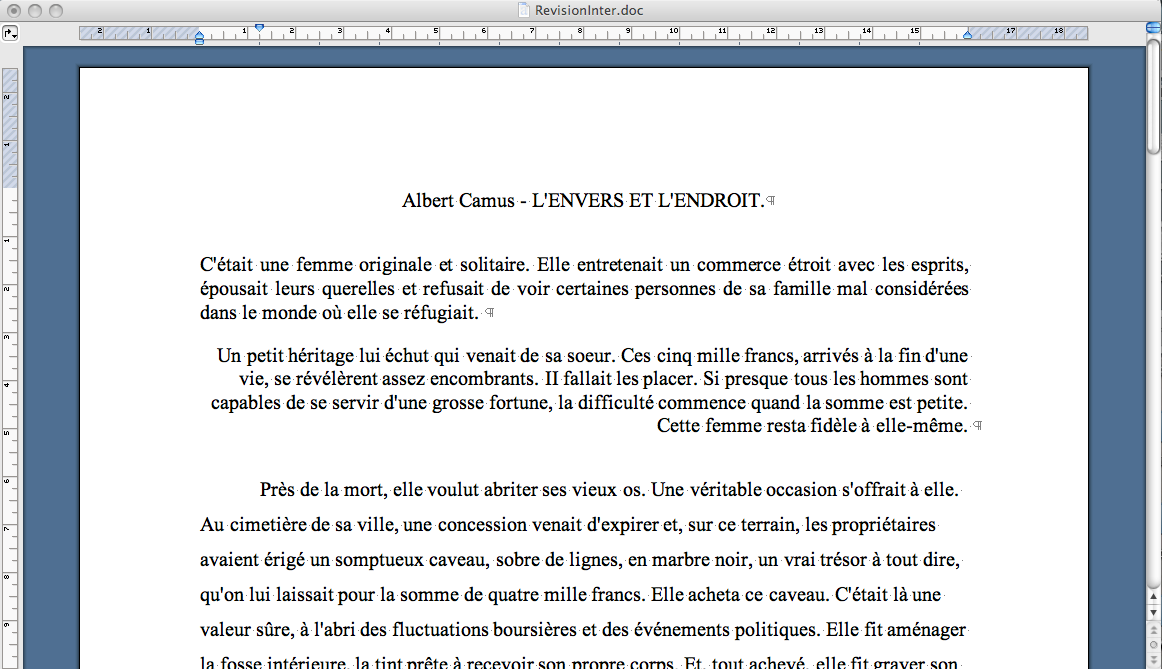 Haut
Droite
Gauche
?
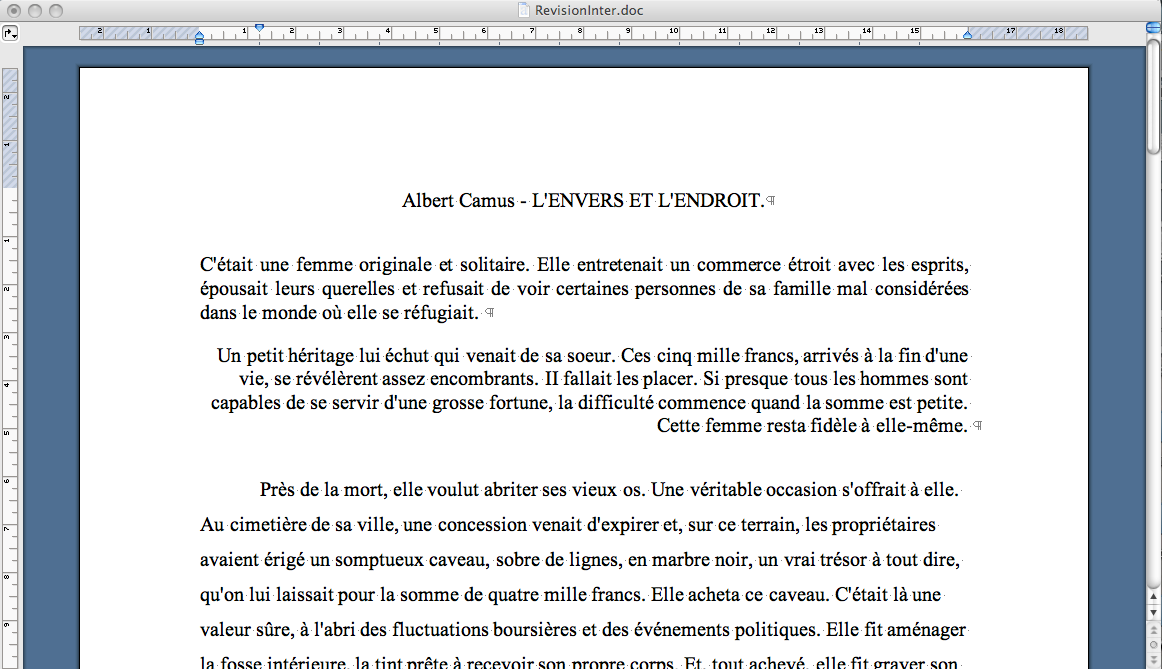 Haut
Droite
Gauche
Marges
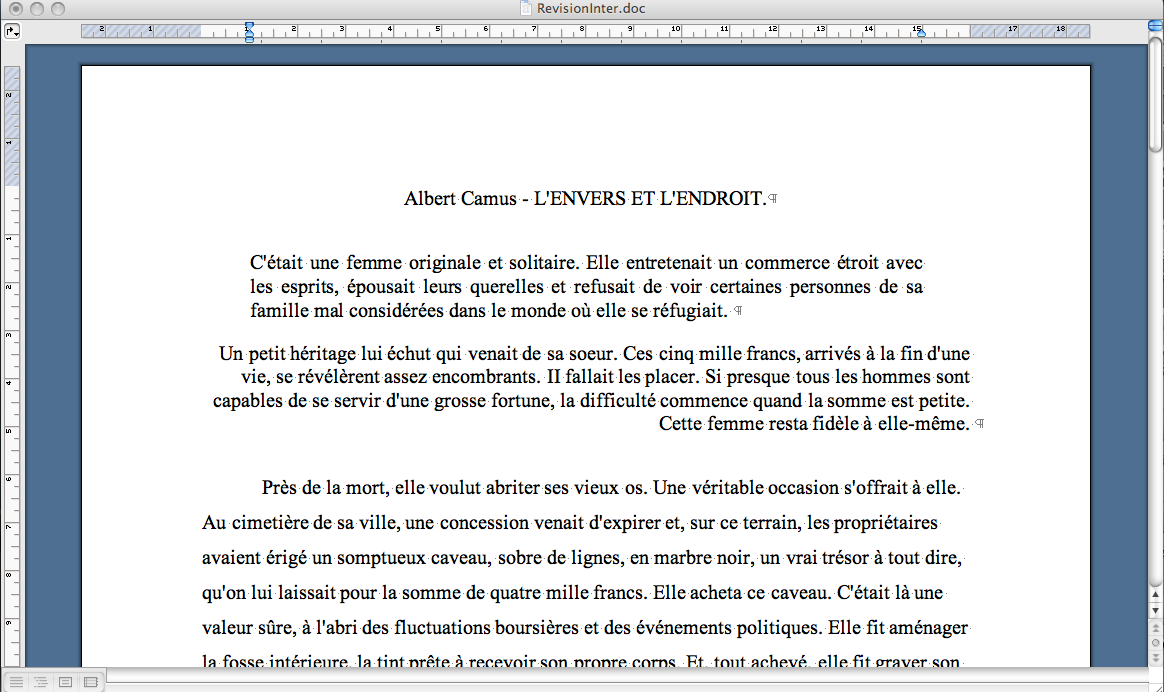 Haut
Droite
Gauche
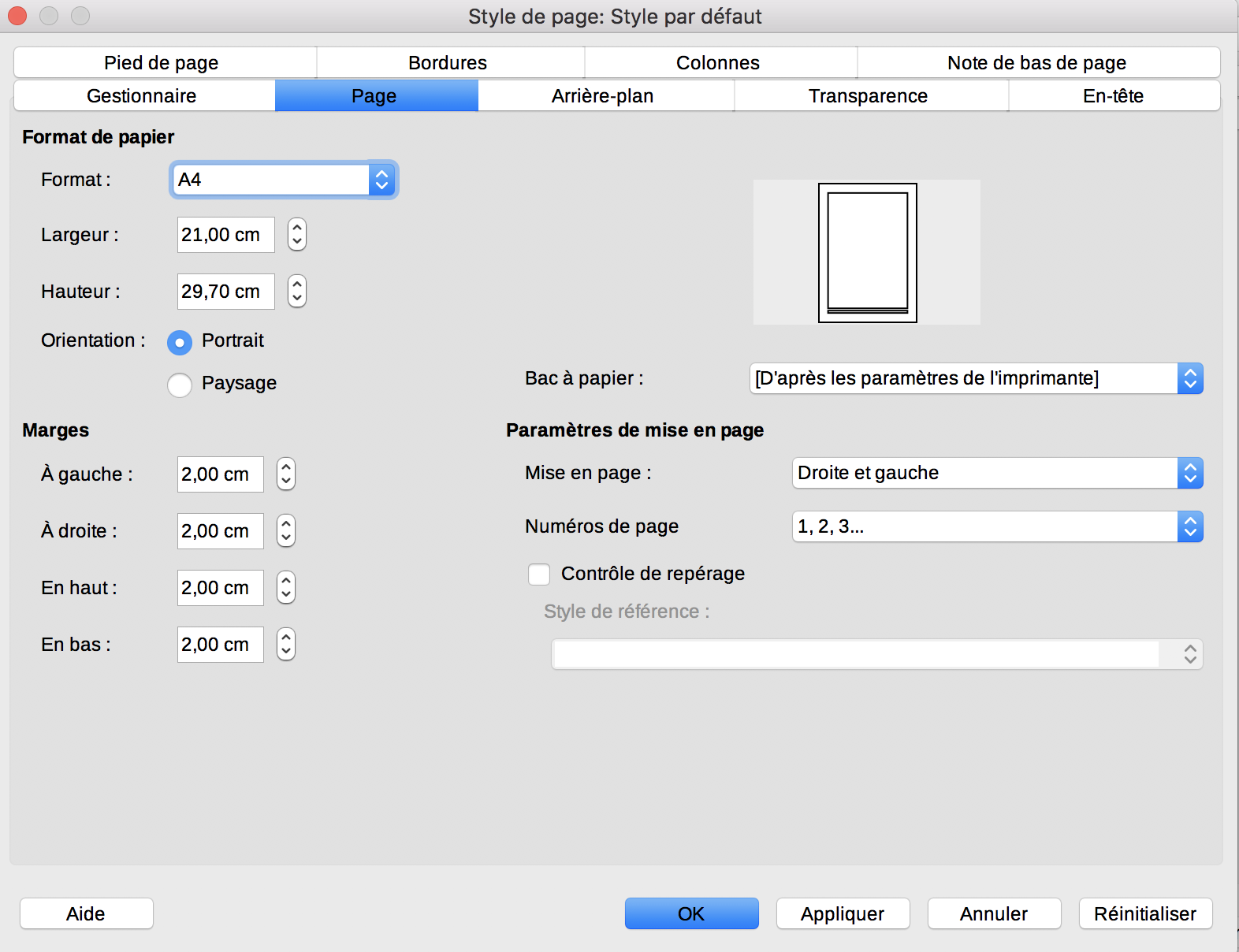